Adverbs
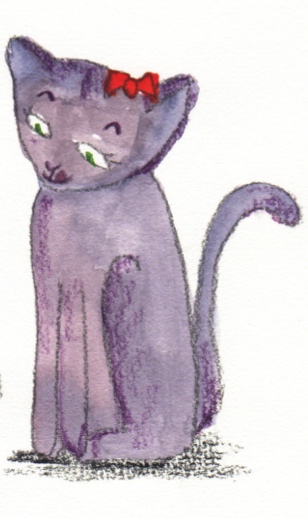 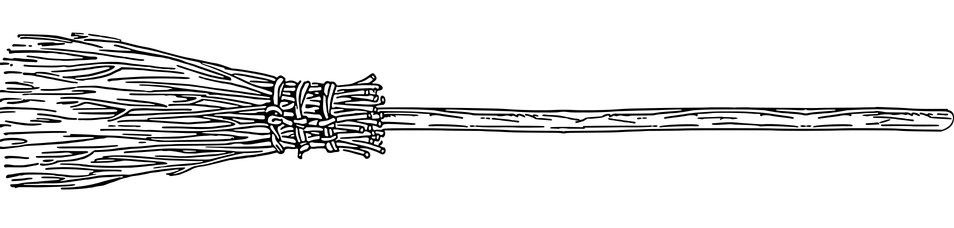 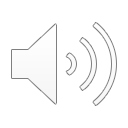 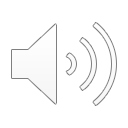 Adverbs
Verbs are doing, being or feeling words.
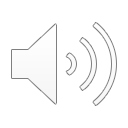 speak
fly
think
run
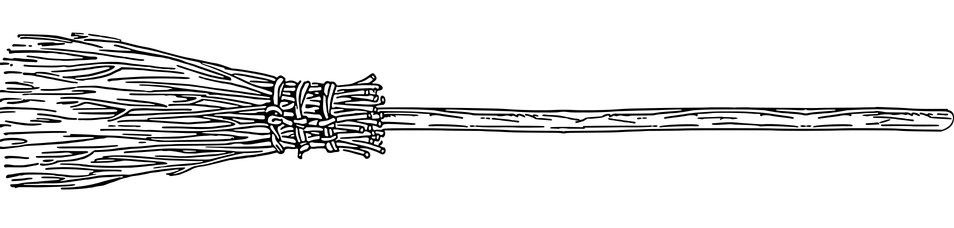 An adverb tells you more about a verb.
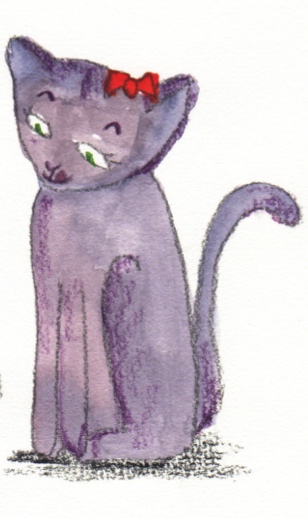 carefully
quickly
loudly
steadily
fly steadily
speak carefully
think quickly
Try modifying one of the verbs with one of the adverbs?
Revision
Adverbs
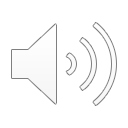 Some adverbs do not end in ly.
there
tomorrow
now
soon
here
then
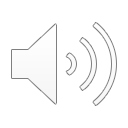 They can still tell you more about a verb.
Where?
I lost my broomstick
here.
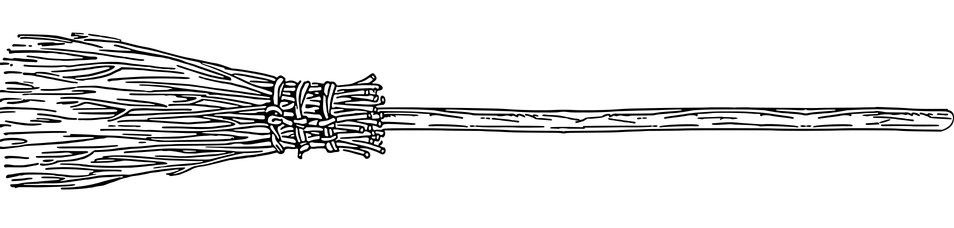 When?
I want a cat
now.
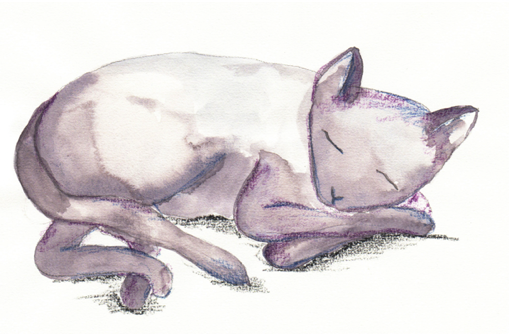 Try modifying one of the verbs with one of the adverbs
Adverbs 
Adverbs tell us about when, where and why or how.
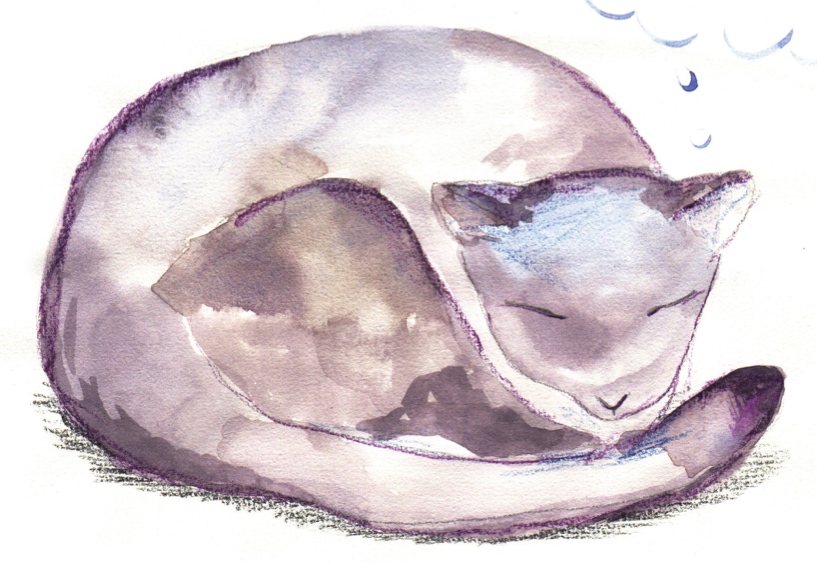 When?
daily.
The cat slept
earlier.
The cat slept
yesterday.
The cat slept
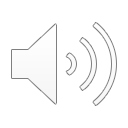 The verb ‘slept’ is modified by the adverbs.
Can you think of any other adverbs which answer the question: When?
Adverbs 
Adverbs tell us about when, where and why or how.
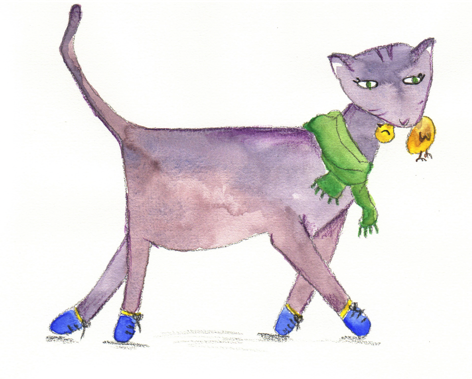 Where?
here.
The cat walked
there.
The cat walked
outside.
The cat walked
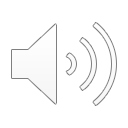 The verb ‘walked’ is modified by the adverbs.
Can you think of any other adverbs which answer the question: Where?
Adverbs 
Adverbs tell us about when, where and how or why.
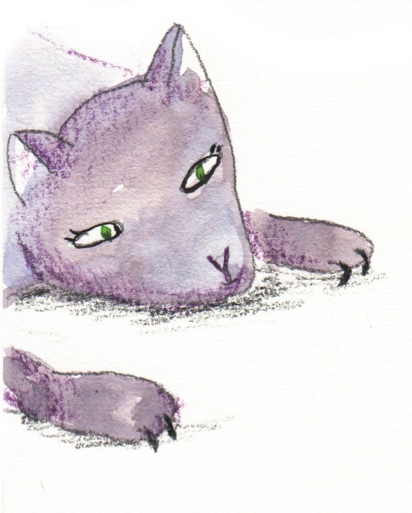 How?
silently.
The cat watched
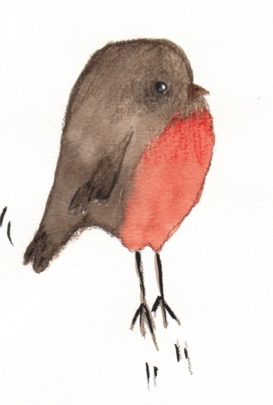 intently.
The cat watched
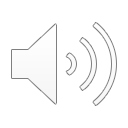 avidly.
The cat watched
The verb ‘watched’ is modified by the adverbs.
Can you think of any other adverbs which answer the question: Why?